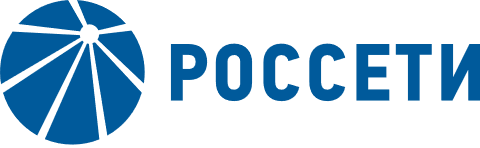 Результаты исследования уровня удовлетворенности персонала работой в компании
ноябрь 2023
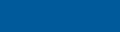 Участники
Индекс социальной напряженности
3,1
496
человек приняли участие в опросе
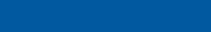 Уровень удовлетворенности
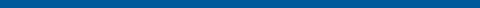 76,4%
взаимоотношения с коллегами
характер работы
лояльность к компании
сотрудников
взаимоотношения с руководителем
условия труда
корпоративные коммуникации
система мотивации
социальная сфера
карьерное и проф. развитие
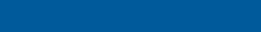 ТОП-5 факторов удовлетворенности
Возможность получить знания и навыки, необходимые для выполнения задач (86,9)
1
Наставничество (84,7)
2
В исследовании принял участие каждый второй сотрудник
Результаты работы (82,9)
3
Значимость деятельности (80,2)
4
Процесс выдвижения на программы обучения и прохождение обучения (79,4)
5
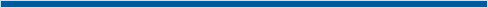 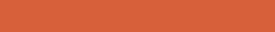 ТОП-5 факторов неудовлетворенности
Качество питания на работе (34,5)
1
Возможность сделать карьеру в компании (27,2)
2
Заинтересованность руководителя в карьерном росте сотрудника (23,4)
3
Карьерный и профессиональный рост (21,2)
4
Организация питания на работе (столовые, комнаты для приема пищи) (17,7)
5
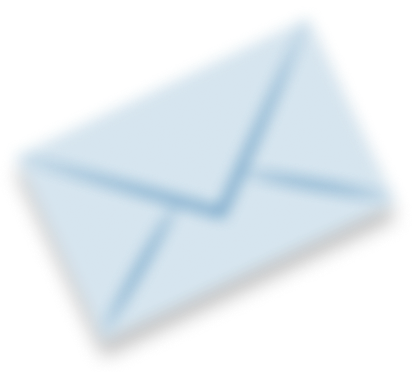 По итогам опроса Индекс социальной напряженности находится в позитивном диапазоне значений, однако, отдельные факторы требуют дополнительного внимания и имеют потенциал качественных улучшений.
Основываясь на результаты опроса, в ближайшее время будут разработаны комплексные мероприятия, направленные на развитие возможностей профессионального и карьерного роста сотрудников в компании, расширение каналов коммуникации и повышение информированности персонала по интересующимся вопросам, улучшение функционирования социальной сферы и совершенствование системы мотивации.
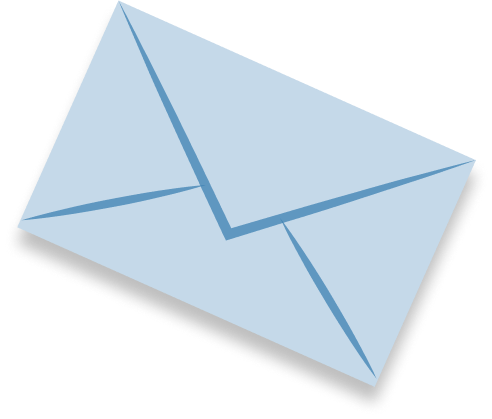 Благодарим за обратную связь!